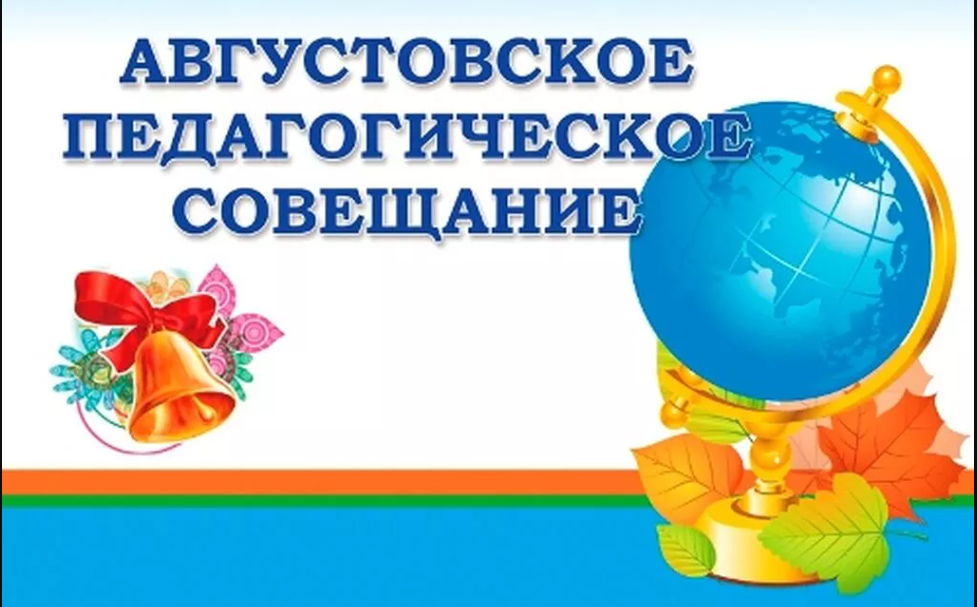 учителей истории и обществознания
Анапа, 2024
Нормативно-правовые документы, обеспечивающие организацию образовательной деятельности по учебному предмету «История» в 2024/2025 учебном году
– Указ Президента РФ от 9 ноября 2022 г. № 809 «Об утверждении Основ государственной политики по сохранению и укреплению традиционных российских духовно-нравственных ценностей»
– Указ Президента РФ от 8 мая 2024 г. № 314 «Об утверждении Основ государственной политики Российской Федерации в области исторического просвещения»
- ИНФОРМАЦИОННО-МЕТОДИЧЕСКОЕ ПИСЬМО ОБ ОСОБЕННОСТЯХ ПРЕПОДАВАНИЯ УЧЕБНОГО ПРЕДМЕТА «ИСТОРИЯ» В 2024/2025 УЧЕБНОМ ГОДУ
ОБ ОСОБЕННОСТЯХ ПРЕПОДАВАНИЯ УЧЕБНОГО ПРЕДМЕТА «ИСТОРИЯ» В 2024/2025 УЧЕБНОМ ГОДУ
В 2024/2025 учебном году сохраняется структура преподавания учебного предмета «История» на уровне основного общего образования в соответствии с федеральным учебным планом основного общего образования, который предполагает изучение учебных курсов в 5, 6, 7, 8, 9 классах в количестве 2 часа в неделю (всего 68 часов за год по каждому классу).
«Введение в Новейшую историю России».
самостоятельное планирование учителем процесса освоения обучающимися предметного материала до 1914 г. в логической и смысловой взаимосвязи с темами, содержащимися в программе по истории. При таком подходе темы модуля включаются в учебный курс «История России» и требуют перераспределения часов внутри программы; 
2) в виде целостного последовательного учебного курса, изучаемого за счёт части учебного плана, формируемой участниками образовательных отношений. При таком подходе образовательные организации выделяют модуль в отдельный учебный курс, оценивание которого осуществляется в соответствии с Положением об оценивании в образовательной организации
Особенности преподавания учебного предмета «История» на уровне среднего общего образования в 2024/2025 учебном году
В 2024/2025 учебном году сохраняется структура преподавания учебного предмета «История» на уровне среднего общего образования в соответствии с федеральным учебным планом среднего общего образования. В соответствии ФГОС СОО учебный предмет «История» может изучаться на базовом или углублённом уровне в зависимости от выбранного профиля обучения.
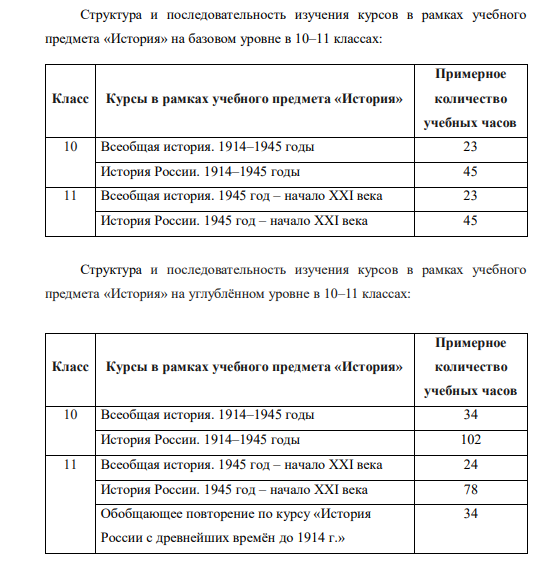 Обществознание в 2024-2025 учебном году
Информационно-методическое письмооб особенностях преподавания учебного предмета “Обществознание” в 2024/2025 учебном году
Единые методические рекомендации по преподаванию учебного предмета “Обществознание”. 6-11 классы (2023 г.) 
     Методическое пособие. 
Достижение метапредметных результатов в рамках изучения предметов социально-гуманитарного блока. 5-9   классы (2023 г.) 
Методическое пособие. Обществознание. 10-11 классы углублённый уровень (2023 г.) 
Система оценки достижений планируемых предметных результатов освоения учебного предмета “Обществознание”. 6-9 классы (2023 г.)
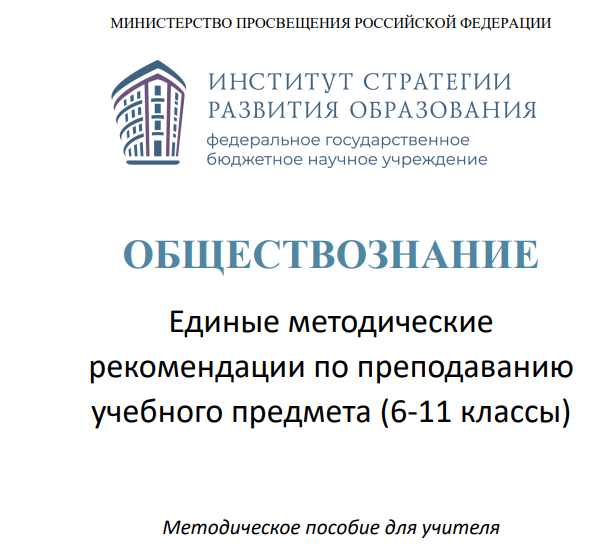 Обществознание в 2024-2025 учебном году
В 2024/2025 учебном году на уровне основного общего образования сохраняется структура преподавания учебного предмета «Обществознание» в соответствии с федеральным учебным планом основного общего образования. Он устанавливает изучение учебных курсов в 6, 7, 8, 9 классах в количестве 1 часа в неделю (всего 34 часа за год по каждому классу). Содержание учебного предмета «Обществознание» закрепляется федеральной рабочей программой для уровня основного общего образования для соответствующего года обучения. В связи с тем, что ФРП по данному учебному предмету относится к числу программ непосредственного применения.
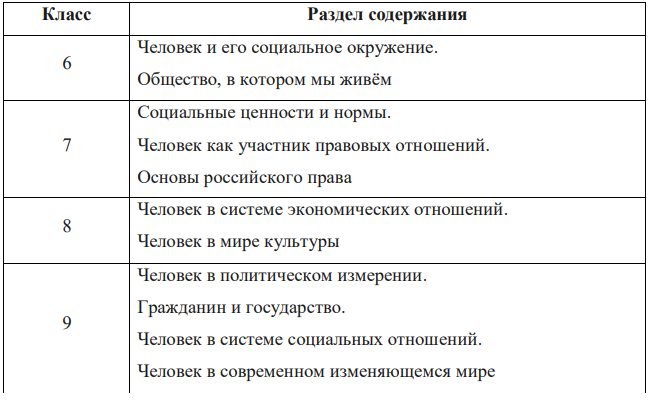 Особенности преподавания учебного предмета «Обществознание» на уровне среднего общего образования в 2024/2025 учебном году
В 2024/2025 учебном году сохраняется структура преподавания учебного предмета «Обществознание» на уровне среднего общего образования в соответствии с федеральным учебным планом среднего общего образования. 
Учебный предмет «Обществознание» может изучаться на базовом или углублённом уровне в зависимости от выбранного профиля обучения. 
Базовый уровень предполагает изучение учебных курсов в 10 и 11 классах в количестве 2 часов в неделю (всего 68 часов за год по каждому классу). 
Углублённый уровень предполагает изучение учебных курсов в 10 и 11 классах в количестве 4 часов в неделю (всего 136 часов за год по каждому классу).
Содержание учебного предмета «Обществознание» на базовом уровне закрепляется федеральной рабочей программой среднего общего образования для соответствующего года обучения. В связи с тем, что ФРП по данному учебному предмету относится к числу программ непосредственного  применения, то содержательные линии изучаются в следующей последовательности:
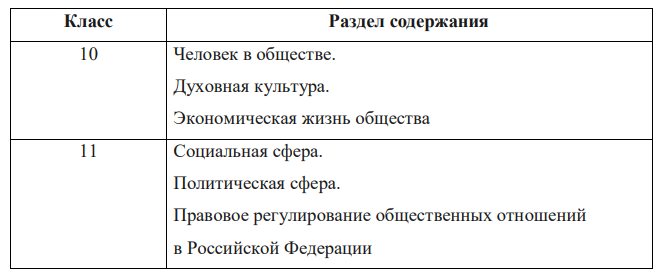 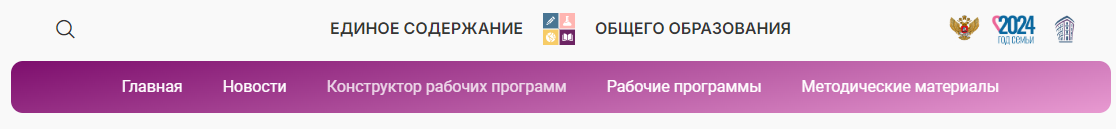 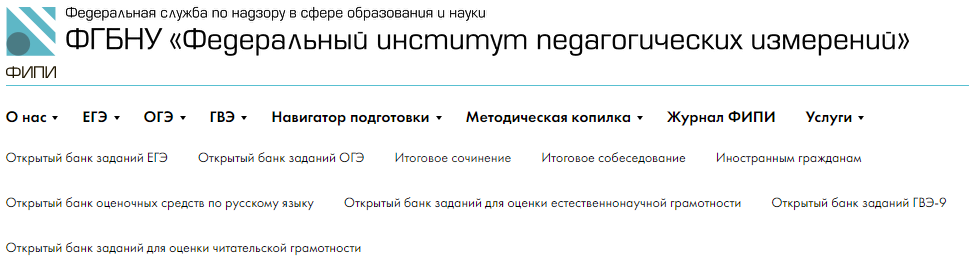 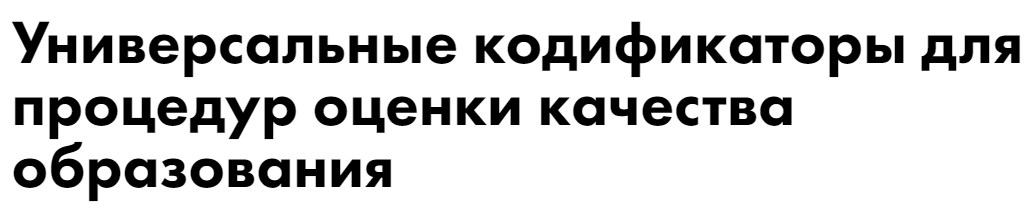 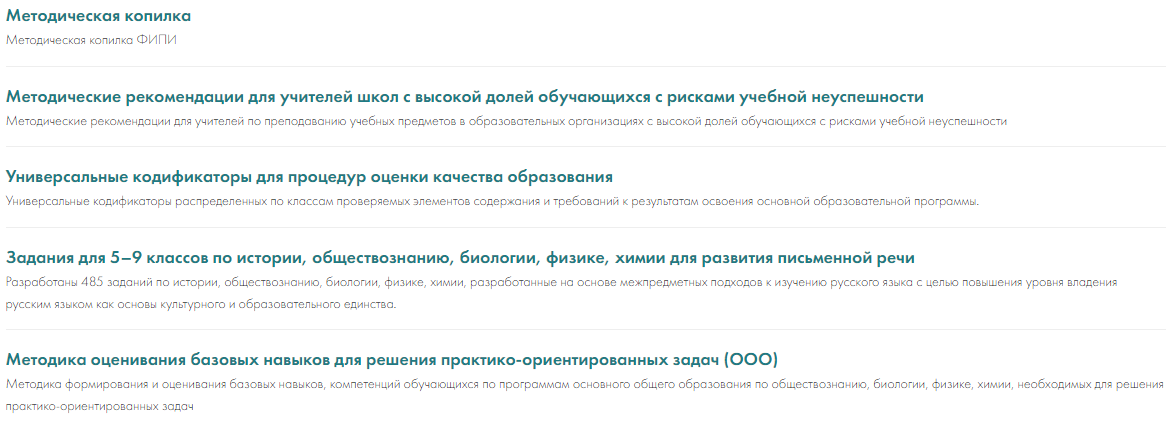 Итоги ЕГЭ
Не преодолели порог успешности:
 История – 10 человек
 Обществознание – 66 человек
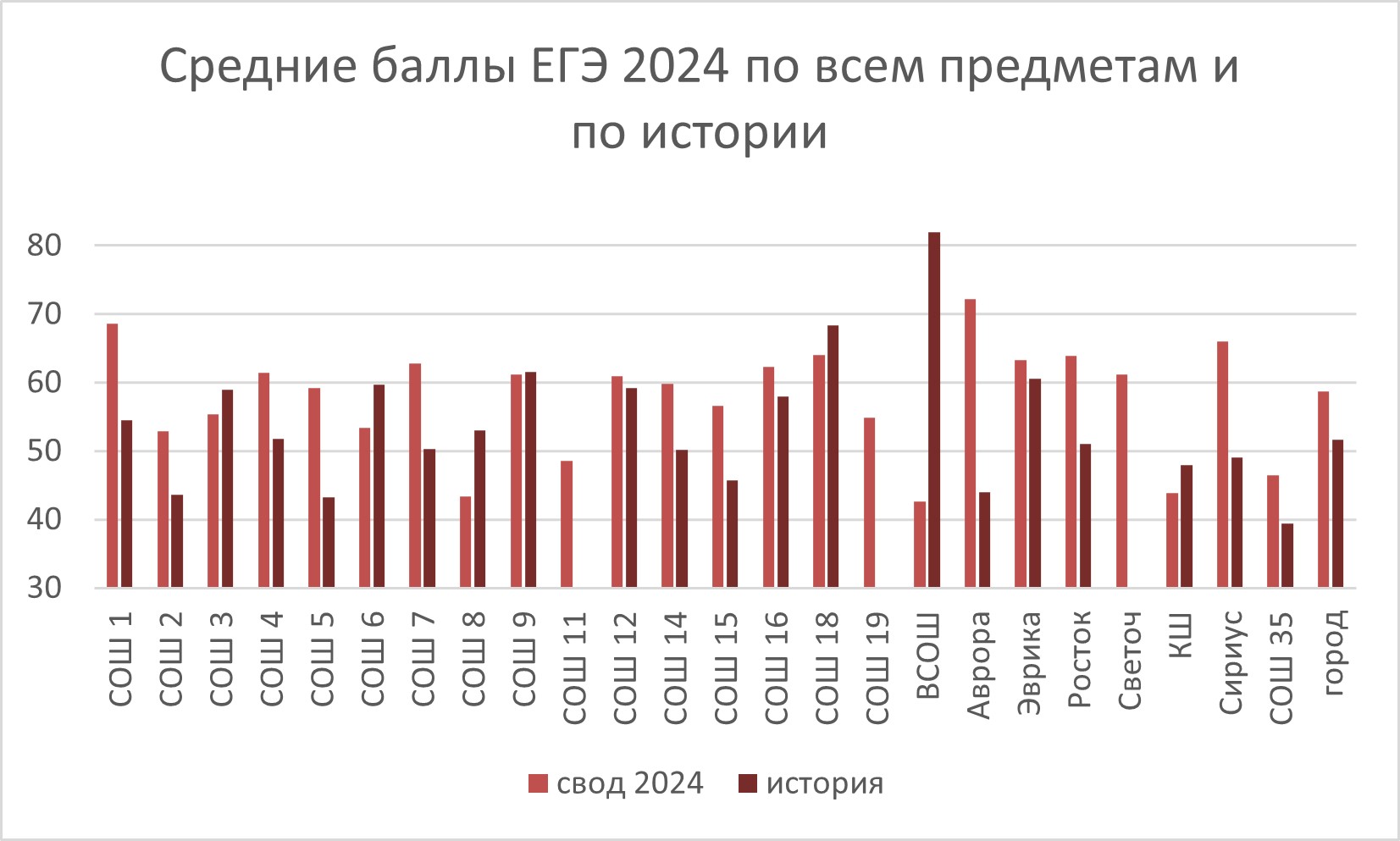 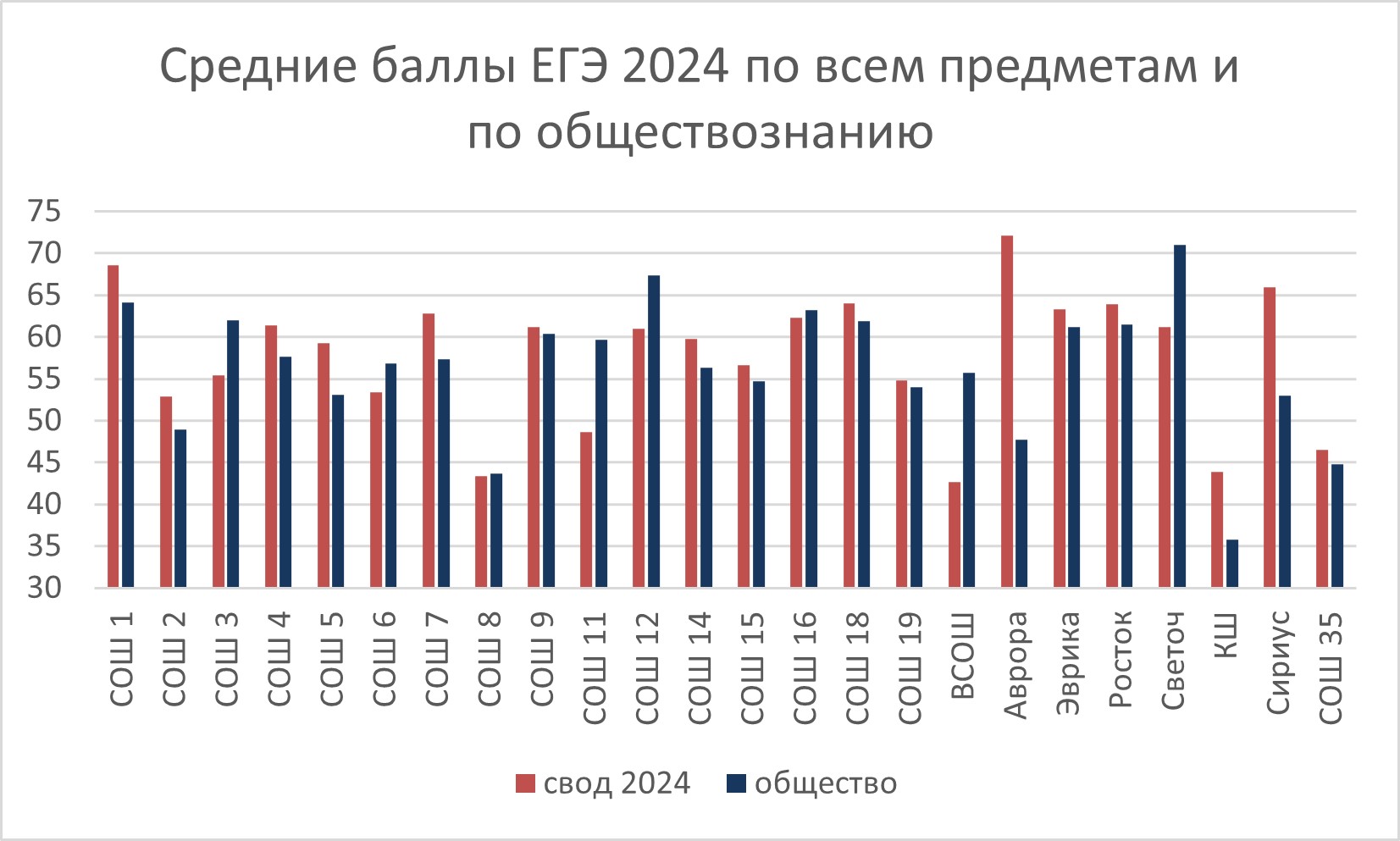 Средний балл ЕГЭ по предметам за 4 года
Итоги ОГЭ
Не преодолели порог успешности:
История – 8 чел.
Обществознание – 221 чел.
Из плана работы
Всероссийская олимпиада школьников
Аттестация
Курсы
ВПР
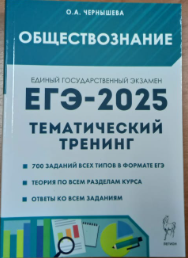 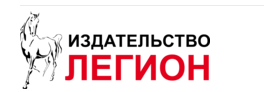 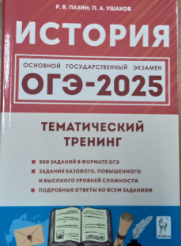 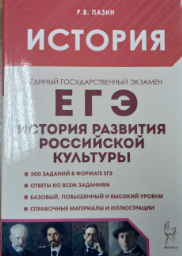 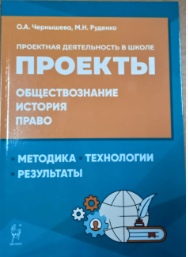 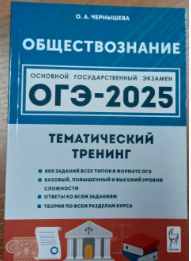 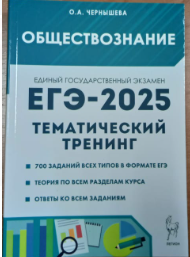 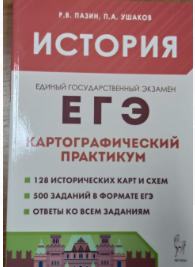 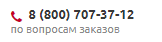 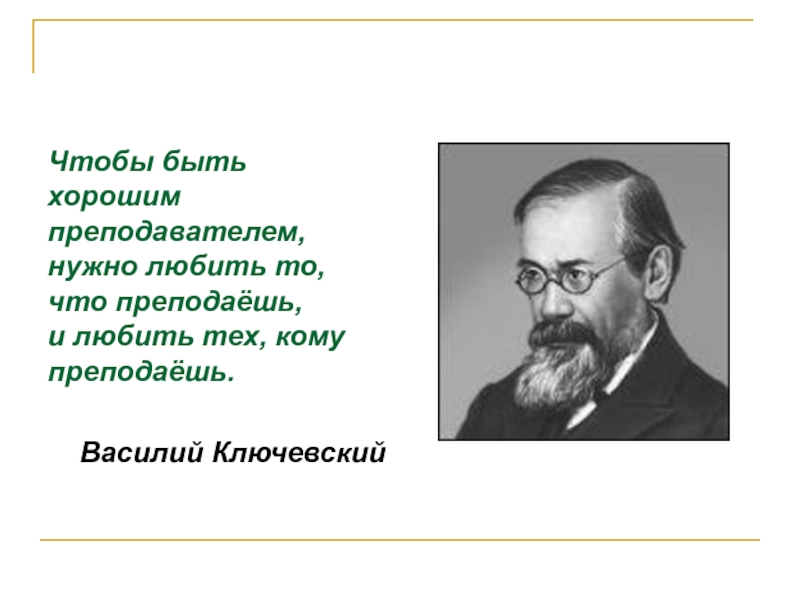 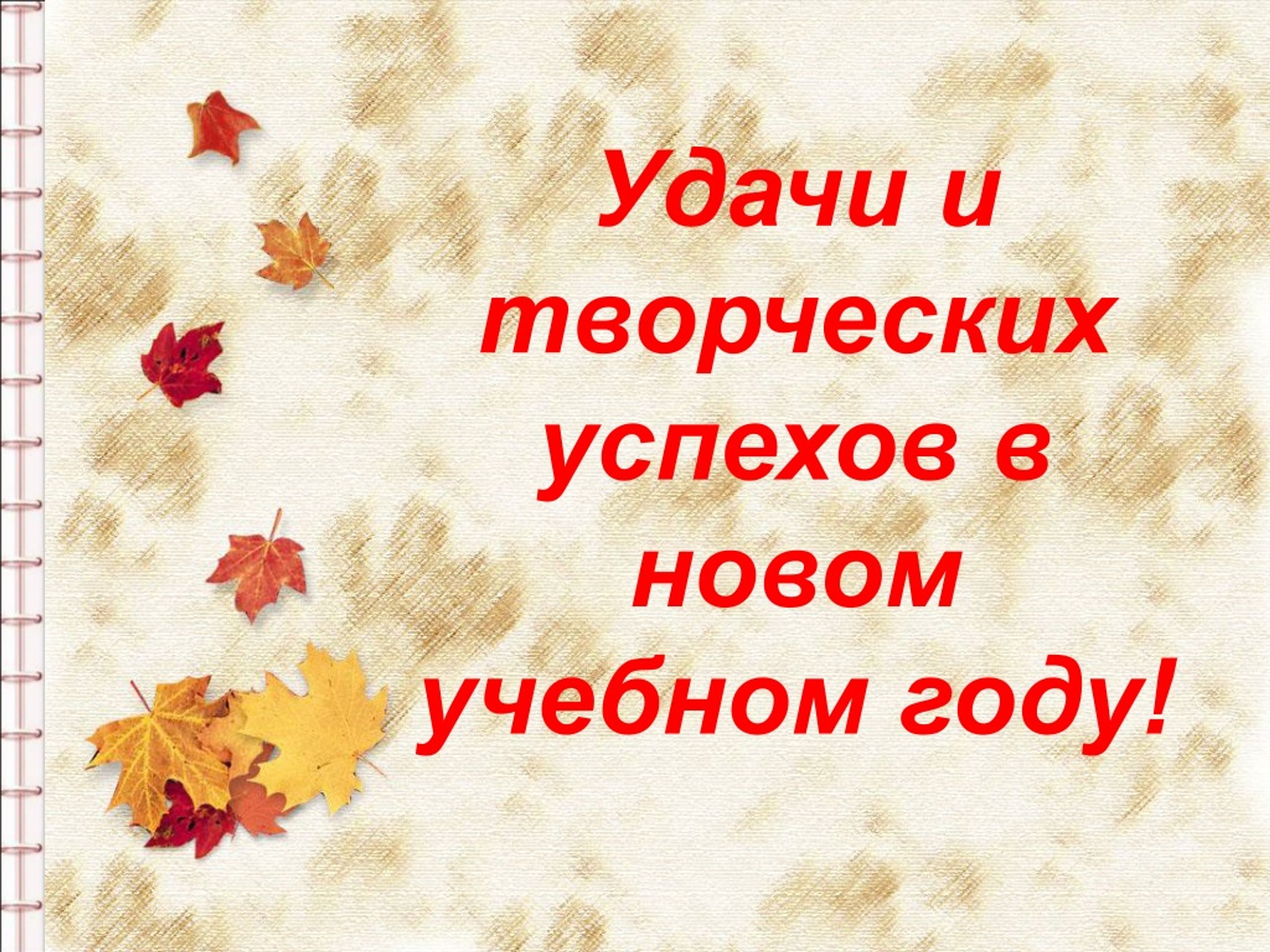